Chovateľsky významné vtáky
Vodná hydina - nohy prispôsobené 
na plávanie -
plávacie blany
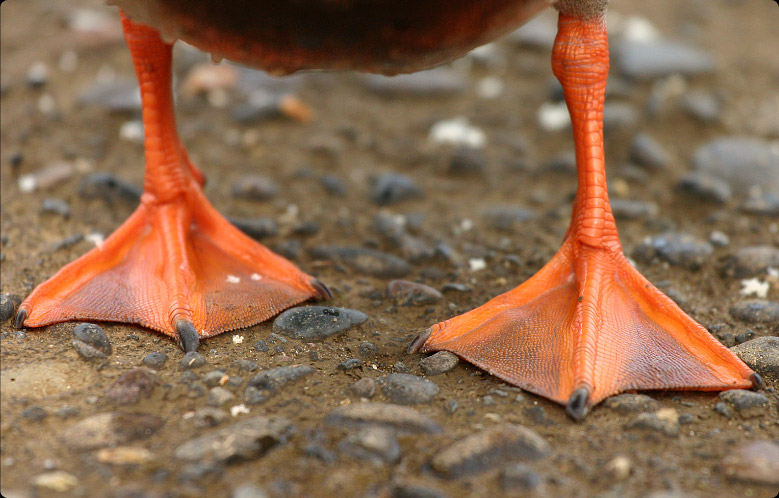 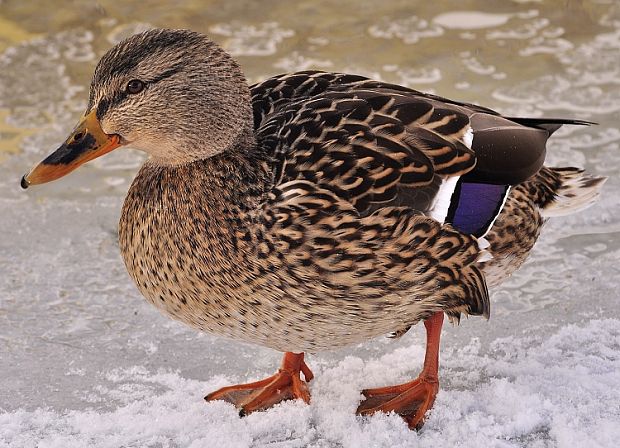 HRABAVÁ HYDINA - nohy  prispôsobené
na hrabanie
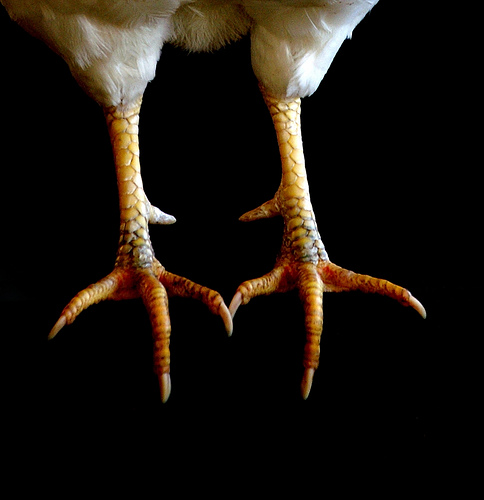 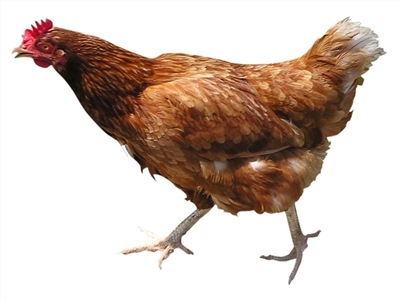 Kura domáca
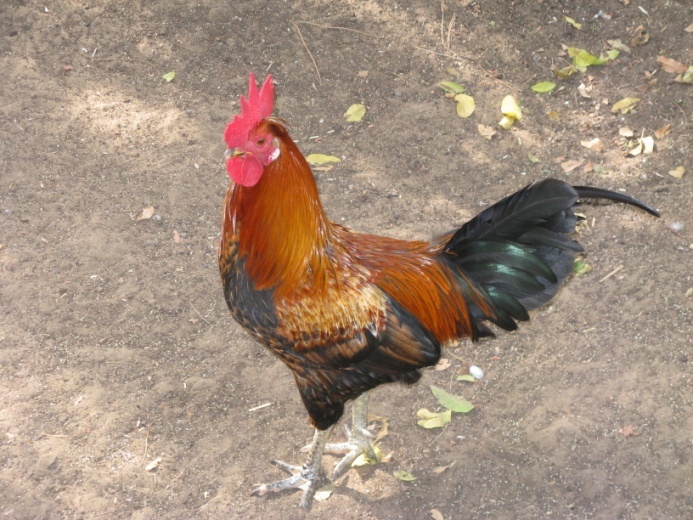 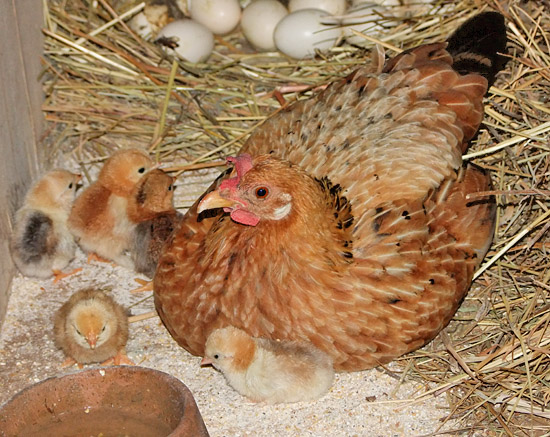 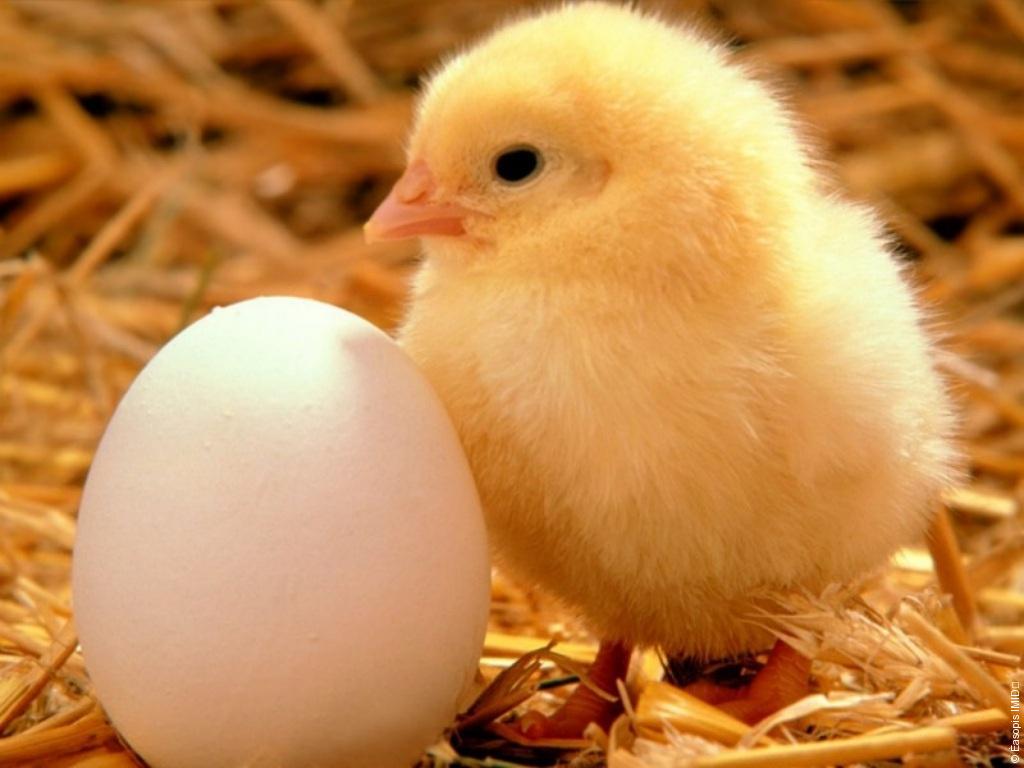 Samec - kohút
Samica - sliepka
Mláďa - kurča
Pohlavná dvojtvarosť - samec sa odlišuje od samice vonkajšími znakmi
Morka domáca
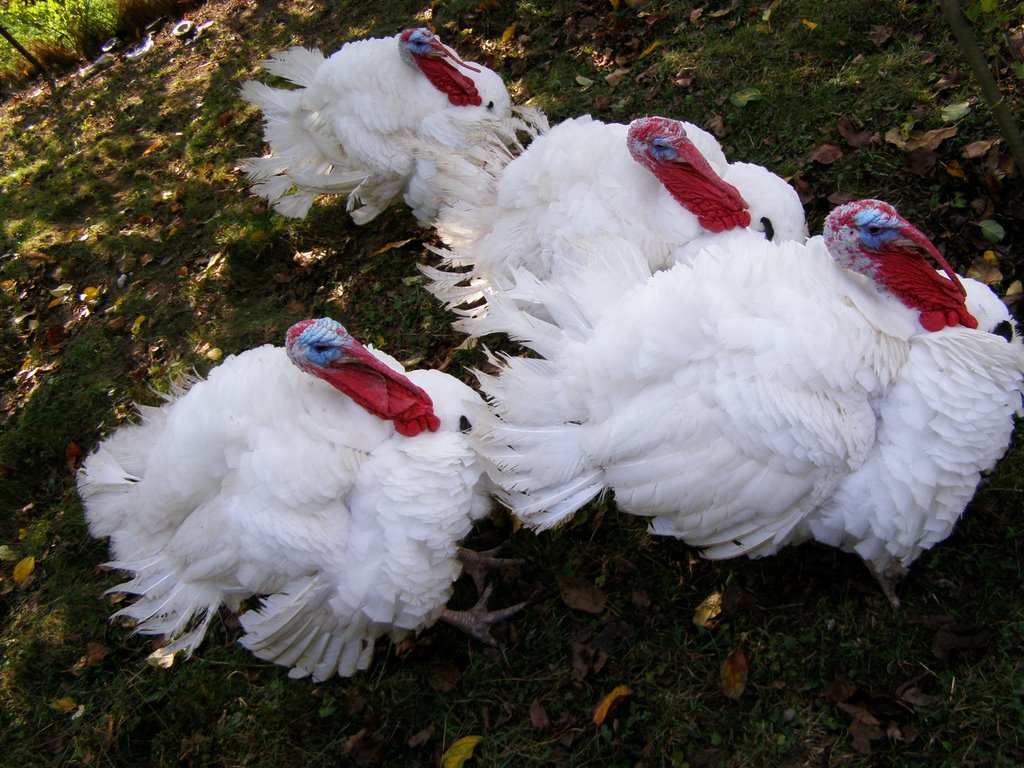 Moriak - samec
Morka - samica
Vyšľachtené plemená
    dosahujú hmotnosť 15 - 20 kg
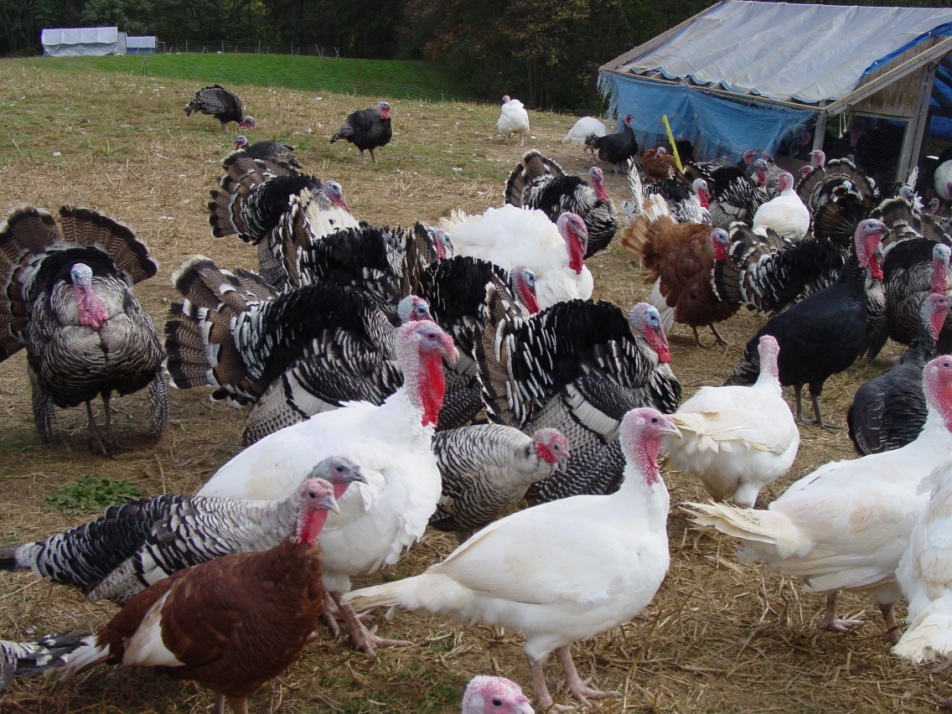 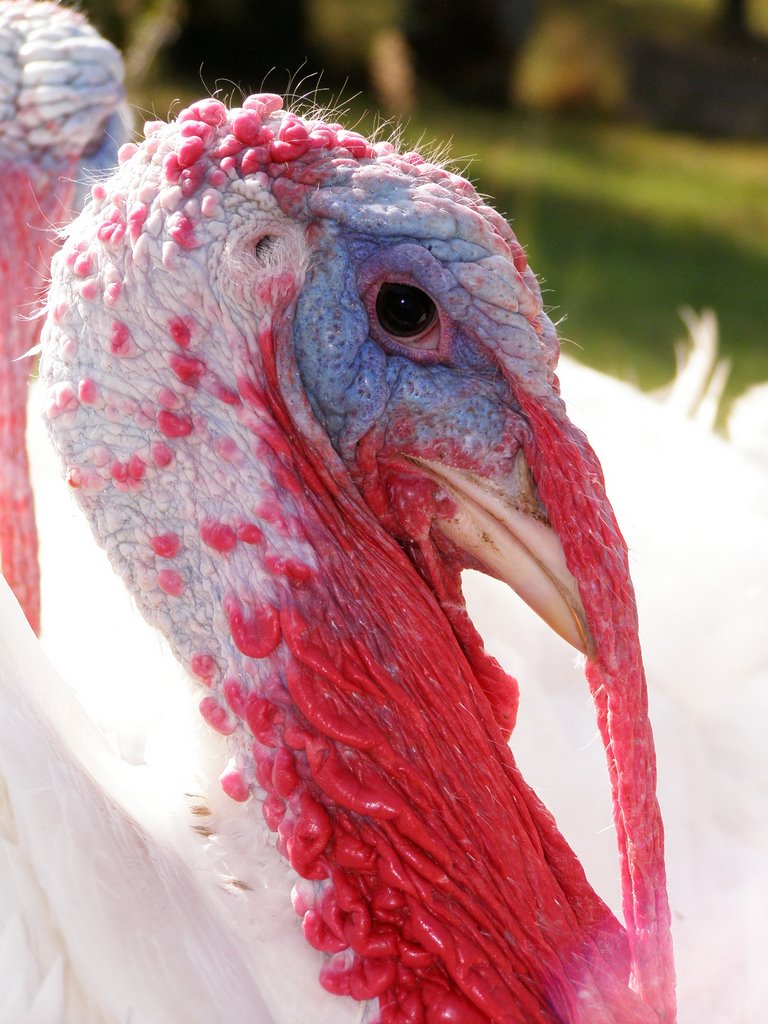 Kačica domáca
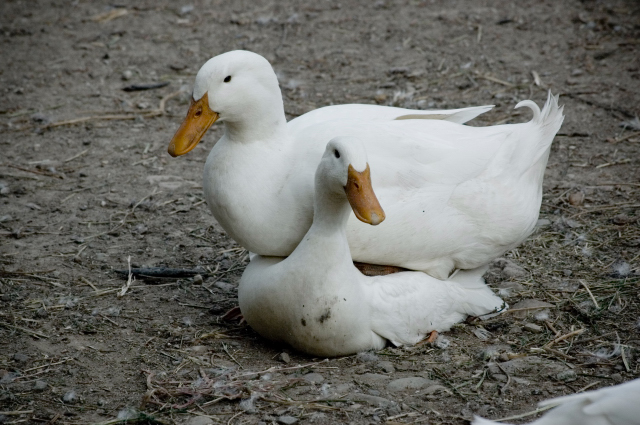 samec - káčer
 samica - kačica
 mláďatá - káčatá - nekŕmivé
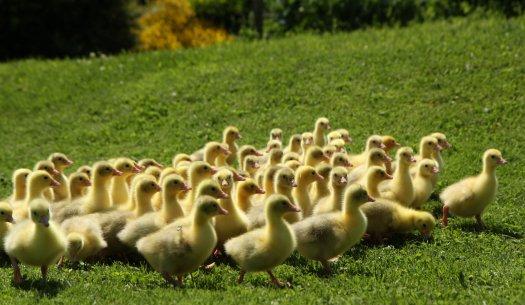 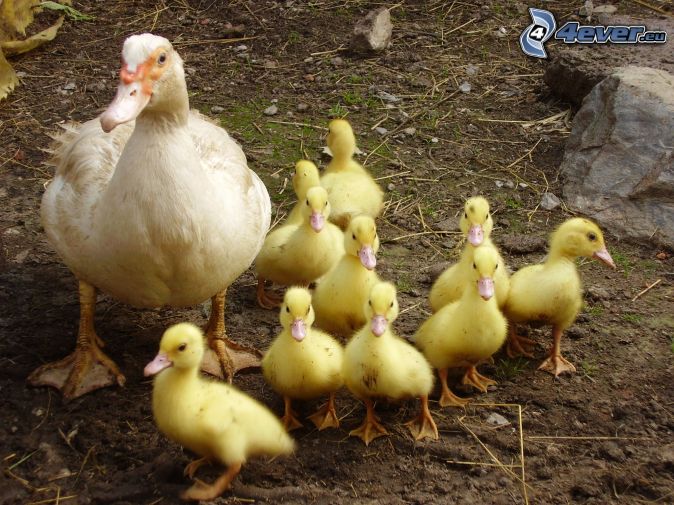 Hus domáca
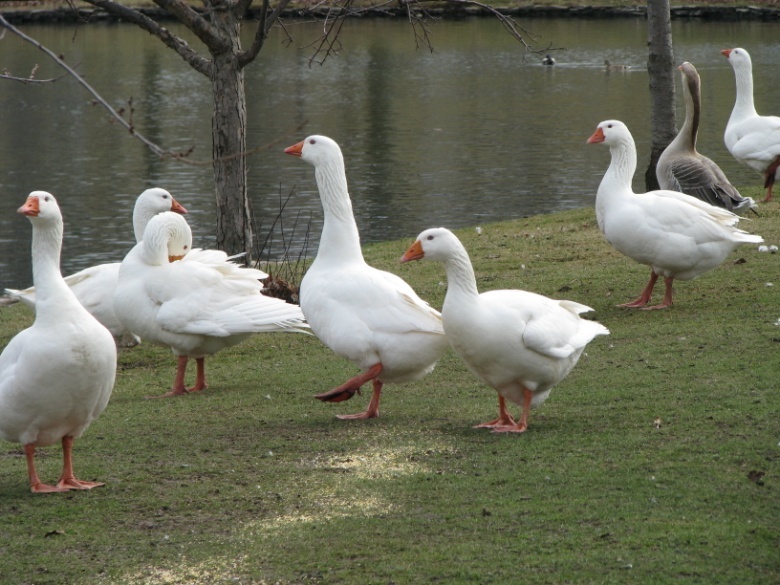 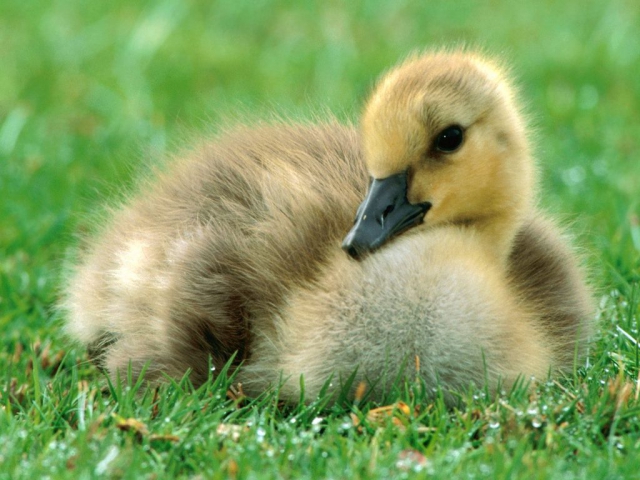 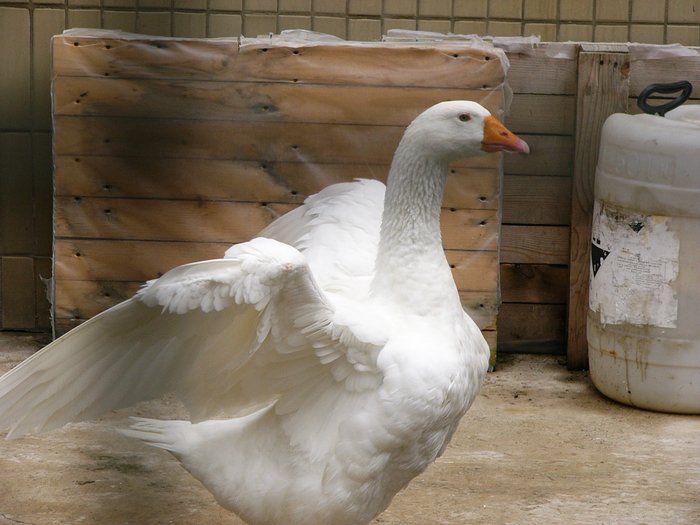 samec - gunár
 samica - hus
 mláďatá - húsatá
Prečo chováme hrabavú           a vodnú hydinu?
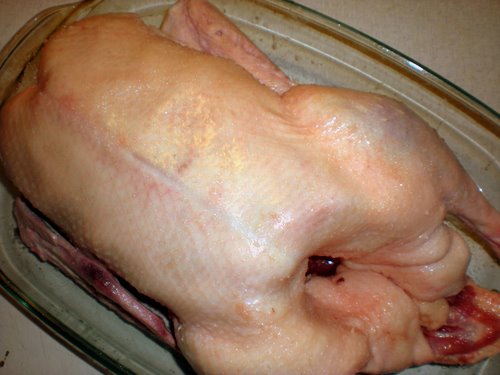 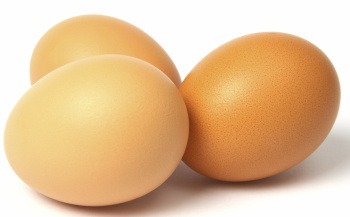 mäso
vajcia
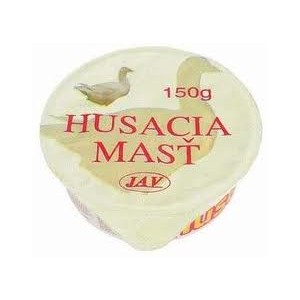 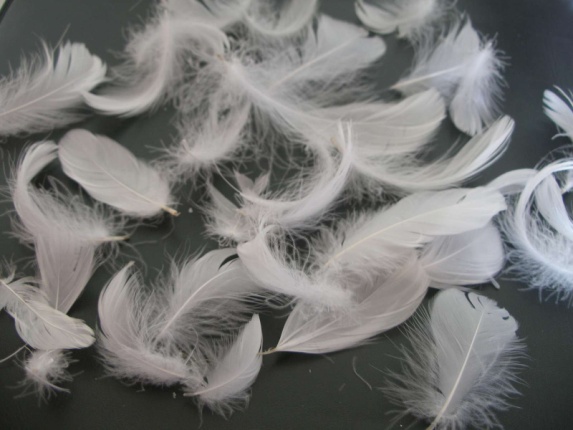 masť
perie
Spracovala: RNDr. Glatzová Renáta